Şekil   : Prokaryotik hücrenin (Escherichia coli bakterisi) iç yapısı.
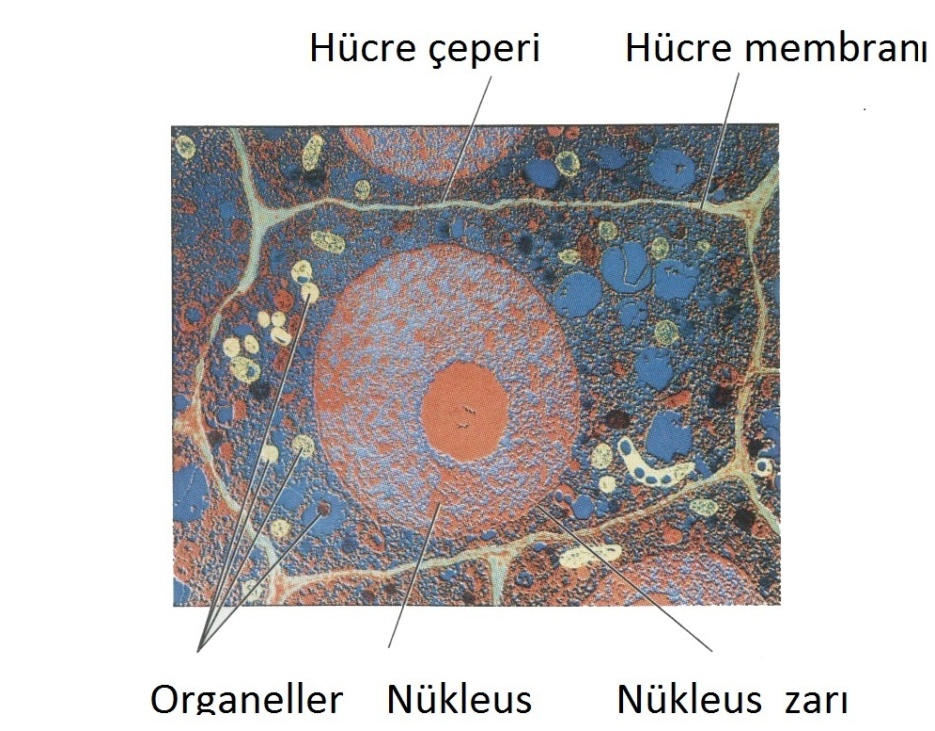 A                                                                  BŞEKİL A :Prokaryotik hücrenin                  ŞEKİL B: Ökaryotik hücrenin kompleks (Escherichia coli bakterisi) iç yapısı            iç yapısı
Ökaryotik Hücreler
Nukleus Zarı, Materyallerin Seçici Değişimini Yapar
A                                             B
Şekil  A   :Soğan  kök ucunda  bölünmekte    Şekil B: Sitoplazmada  dağılmış
olan hücrede  kromozomlar                            ribozomlar                                                                                                                     
(Işık mikroskobundan alınan görüntü).
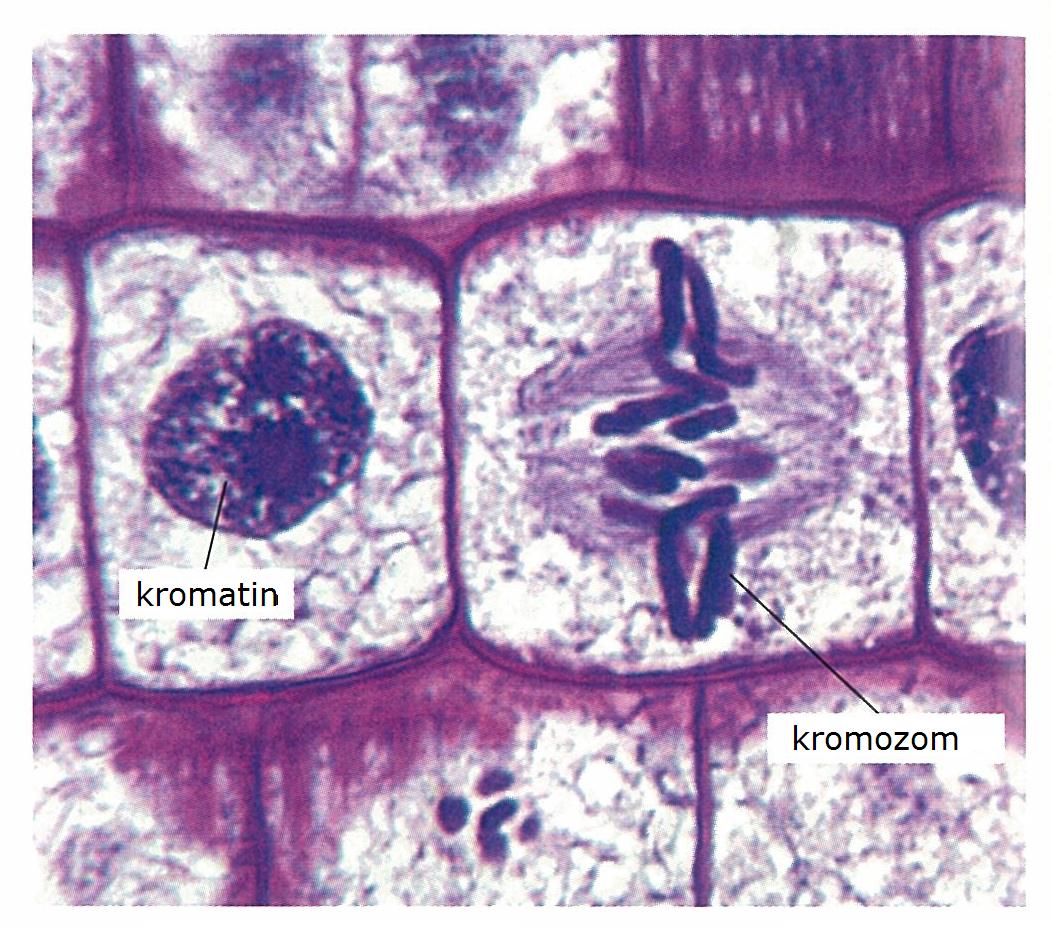 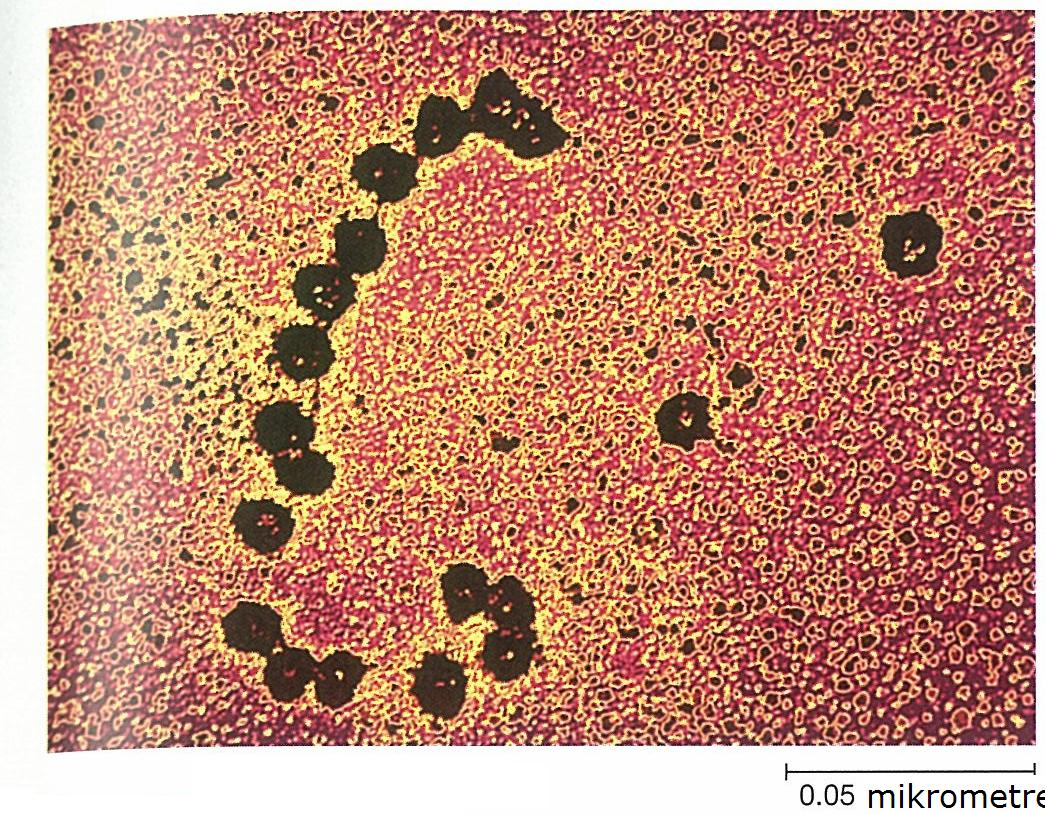 Endoplazmik Retikulum, Golgi ve Lizozom
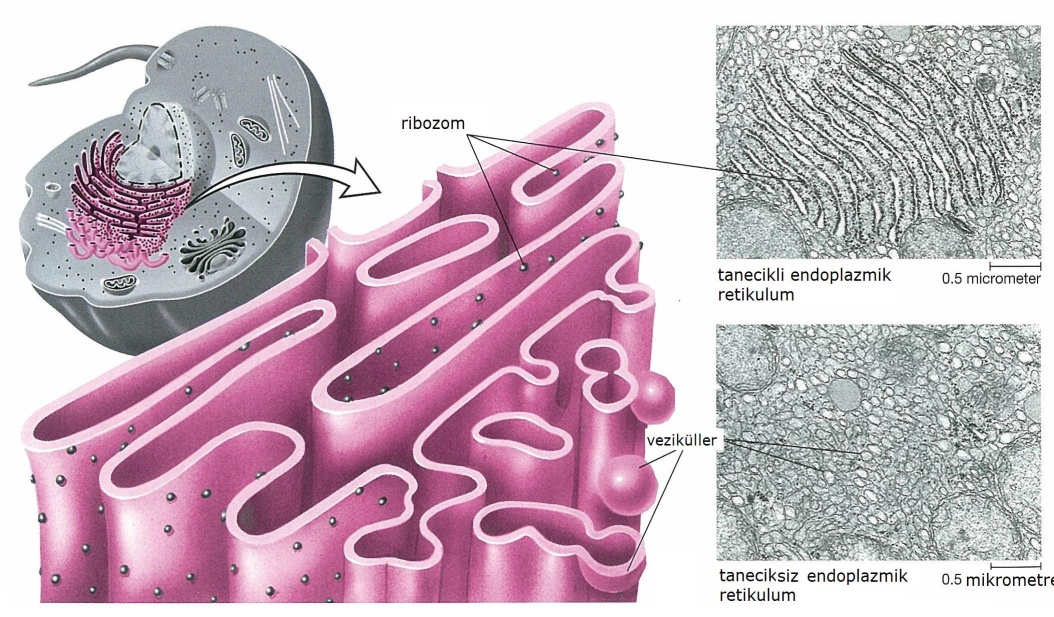 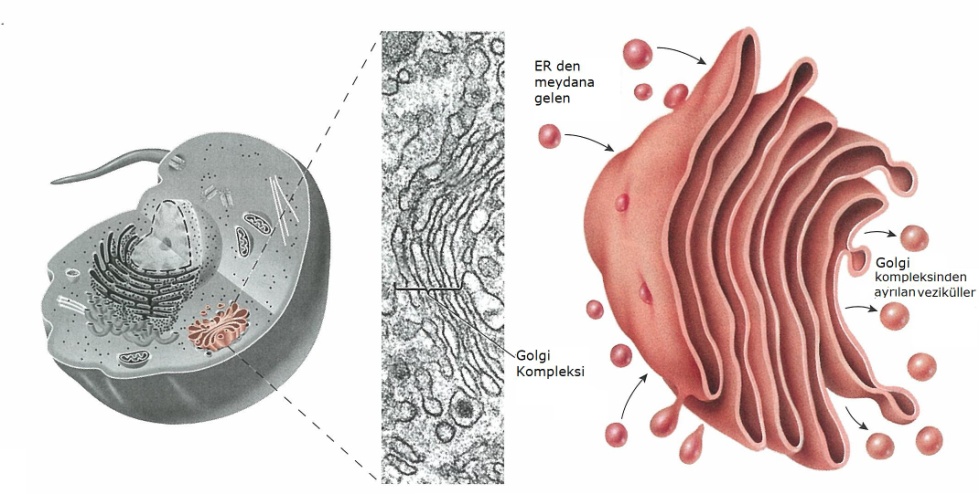 Vakuoller, Su miktarının Ayarlanması, Destek ve Depolama Gibi  Pek Çok Fonksiyonlara Sahiptirler

Her hücre materyal yapmak, çevreden maddeleri toplamak , bazı maddeleri atmak , hareket etmek ve üremek için  çok büyük enerjiye ihtiyaç duyar.
Enerji sağlayan yapılar  kloroplastlar ve mitokondri’lerdir
Mitokondriyal membranlar  iki sıvı dolu alanı çevreler:İç ve dış membranlar arasındaki membran arası kısım ve iç membran içinde kalan iç kısım veya matriks
Kloroplastlar, Fotosentezin Meydana Geldiği YerlerdirKloroplastlar, fotosentetik protistlerin ve bitkilerin  ökaryotik hücrelerinde  fotosentezin yapıldığı , çift membranla çevrelenmiş özel organellerdir
Hücre İskeleti  Hücreye Şekil, Destek  Ve Hareket Sağlar
Hücre iskeletinin önemli görevleri vardır:
Hücre şekli : Hücre çeperi olmayan  hücrelerde  hücre iskeleti, özellikle  ara filamentlerden oluşmuş bir ağdır, bu ağ yapı hücrenin şeklini belirler 
2. Hücre hareketi: Mikrofilamentler ve mikrotübüller  hücre hareketine neden olur.Hücre hareketi, beyaz kan hücrelerinin  sürünmesini , kas hücrelerinin kontraksiyonunu  ve  çok hücreli organizmaların   gelişmesi sırasında  olan göç ve şekil değişmelerini içine alır
3. Organel hareketi : Mikrotübüller ve  mikrofilamentler, hücre içinde  organelleri bir yerden başka bir yere hareket ettirir.
Siller Ve Kamçılar Hücreyi Hareket EttirirSiller ve kamçılar  plazma membranının uzantılarıdır. Her sil veya kamçı, 9 adet birbirine birleşmiş  mikrotübüll çiftlerinin oluşturduğu  bir halka ve  halkanın merkezinde birleşmemiş  bir çift mikrotübülden oluşmuştur. (9+2 şeklinde).
FOTOSENTEZ (GÜNEŞ ENERJİSİNİN YAKALANMASI)
Klorofil
                6 CO2 +6 H2O+Işık enerjisi    C6H12O6 + 6O2
Şekil     : Fotosentetik yapıların görünümü
Karasal bitkilerde  fotosentezin meydana geldiği yapraklar, b) yapraktan bir kesit. 
c) Elektron mikroskobunda tek bir  kloroplastın görünümü( Diagramik yapısı)
1.Işığa Bağlı Reaksiyonlarda, tilakoid membranlarda bulunan  klorofil ve  diğer moleküller  tarafından  güneş ışığının enerjisi yakalanır ve   enerji taşıyan moleküllerde(ATP ve NADPH) kimyasal enerjiye dönüştürülür.2. Işığa Bağlı Olmayan  Reaksiyonlarda, stromadaki. enzimler, glukoz ve diğer organik moleküllerin  sentezini yapmak için   taşıyıcı moleküllerin  kimyasal enerjisini kullanırlar
Her ışığı-alan kompleks, 300 klorofil molekülü ile, aksesuar pigment moleküllerinden  oluşur. Bu moleküller ışığı  absorbe eder ve reaksiyon merkezi olarak  isimlendirilen özel bir klorofil molekülüne ışığı iletir
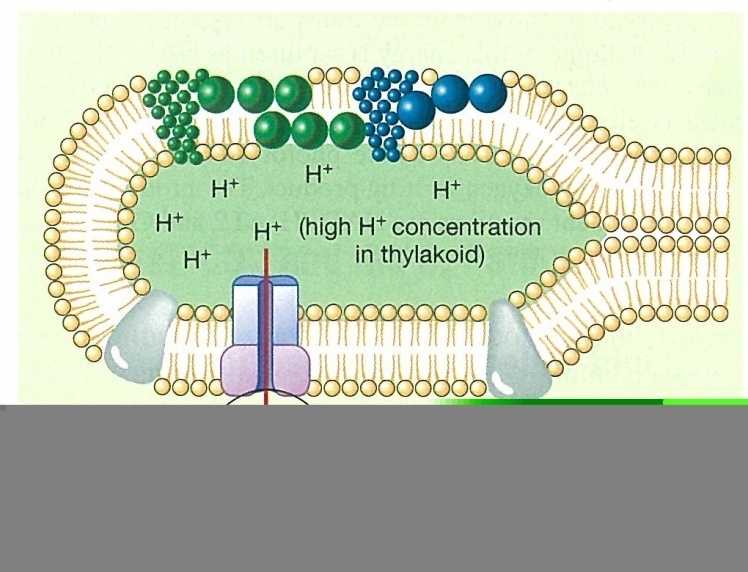 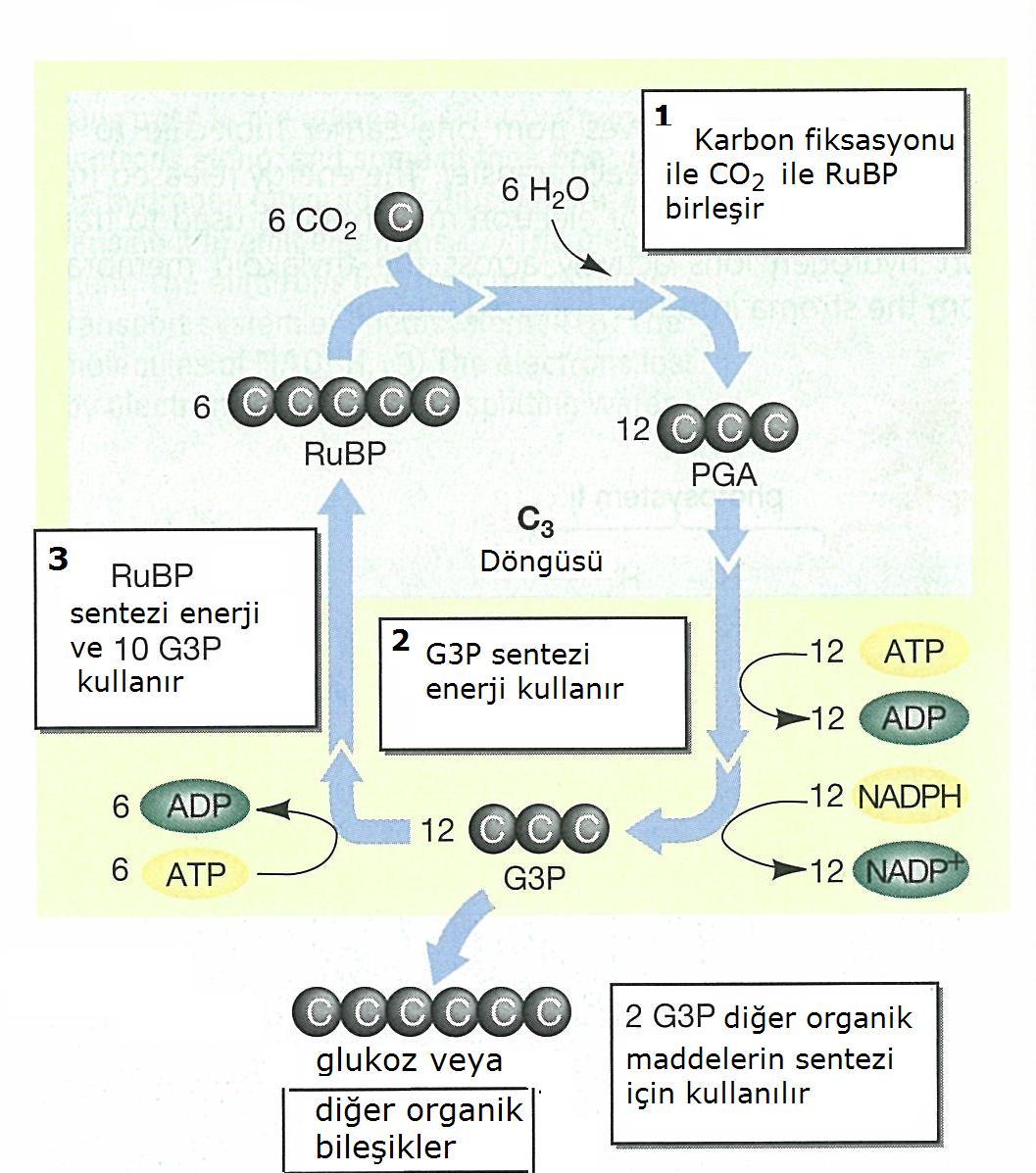 C3 döngüsü: 1) Karbondiokside (normal olarak havadan); 2) CO2 yakalayan şekere-(ribulozbisfosfat-RuBP) ; 3) Bütün reaksiyonları katalizleyen  enzimlere; 4) ATP ve NADPH gibi enerji tiplerine  ihtiyaç duyar(ATP ve NADPH ışığa bağlı reaksiyonlar ile elde edilirler).
Şekil         : C3 ve C4 bitkilerinin mukayesesi.
C3 ve C4 Bitkileri  Farklı Çevresel Koşullara Adapte Olmuşlardır
ENERJİNİN AÇIĞA ÇIKARILMASI:GLİKOLİZİS VE HÜCRE SOLUNUMU
Fotosentez:
6CO2 + 6H2O +Güneş Işığı Enerjisi  C6 H12 O6 + 6O2 
Bütün Glukoz Metabolizması : 
C6 H12 O6 + 6O2      6CO2 + 6H2O + Kimyasal ve Isı Enerjisi
 
Bu simetri, bir hücrenin bir glukoz molekülünde içerdiği, kimyasal enerjinin hepsini  yüksek enerjili ATP bağlarına dönüştürdüğünü  ifade eder. Farklı şekillerde enerji dönüşümü konsantre ve yararlı  enerjinin miktarında bir  azalma ile  sonuçlanır.
Şekil       :Glukoz metabolizmasının özeti.
İlk devre glikolizis’tir .Bu devrede  oksijene ihtiyaç yoktur, 
aerobik (O2’ li)  ve anaerobik O2’ siz) koşullarda aynıdır.
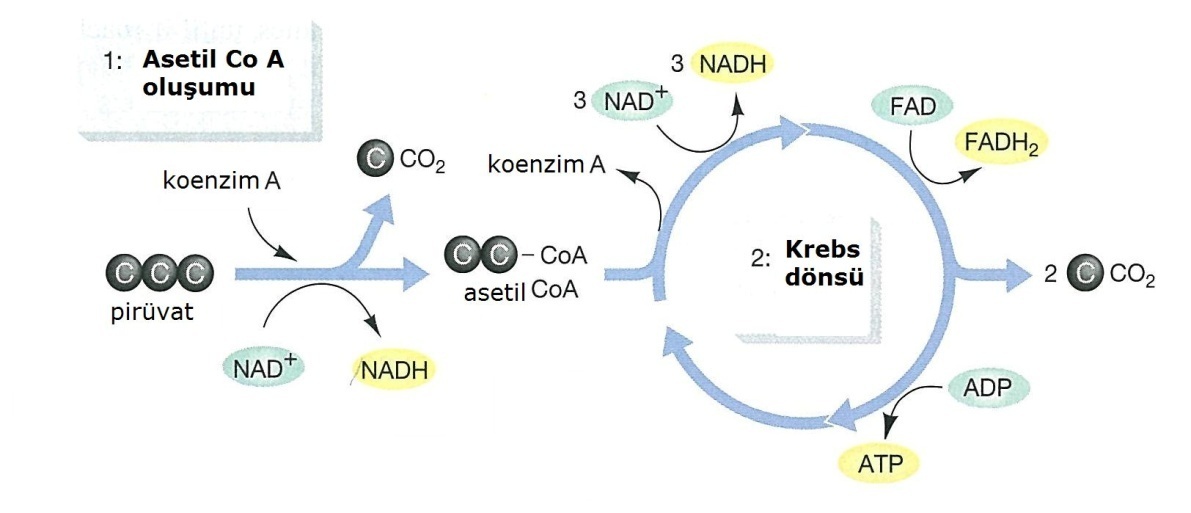 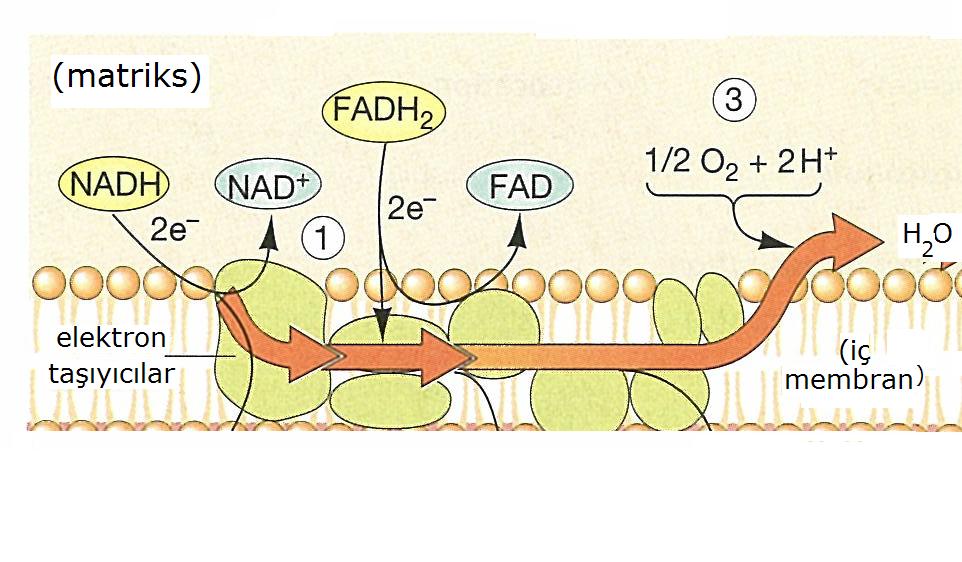 Krebs Döngüsü İle Meydana Gelen  Enerjili Elektronlar, İç Mitokondri Membranındaki Elektron Transport Sistemine Taşınır
Hücre glukoz molekülünden 4 ATP molekülü kazanır:2ATP glikolizis’ten, 2ATP Krebs Döngüsünden 
 
Hücre, taşıyıcı moleküllerle  tutulmuş bazı  enerjili elektronlara sahiptir: 2NADH glikolizis’ten, 2FADH2, 8 veya daha fazla NADH  matriks reaksiyonlarından sağlanır.  Toplam 10 NADH ve 2 FADH2 meydana gelir
Elektron transport sisteminin  sonunda, oksijen  ve H iyonları, enerjisi bitmiş  elektronları alır. 2 Elektron, 1 oksijen atomu  ve 2 Hidrojen  iyonu suyu oluşturmak için birleşir.Oksijen olmaz ise, elektron transport sisteminde  elektronlar  yığılır, H iyonları  iç membrana  pompalanmaz.Hidrojen  iyon gradienti dağılır ve ATP sentezi durur